Халықаралық азаматтық іс жүргізу
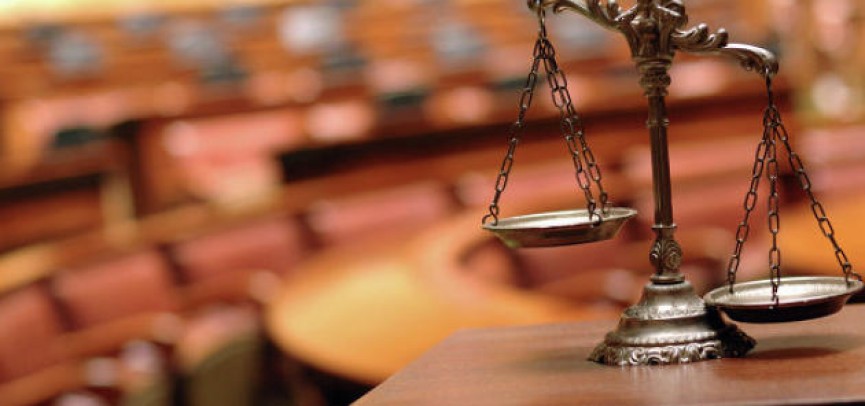 Тексерген: Нысанбекова Л.Б.
Орындағандар МП-51: 
Кубеева А.Д. Оразхан А.Б.
Жоспар
Халықаралық азаматтық іс жүргізудің түсінігі
Халықаралық азаматтық іс жүргізудегі шетелдіктердің құқыққабілеттілігі
Трансшекаралық азаматтық істер бойынша халықаралық сот құзіреті
Қарастырылатын сұрақтар:
Халықаралық азаматтық іс жүргізу мәселелері жөніндегі конвенциялар
Халықаралық азаматтық іс жүргізудің түсінігі
Шетелдіктердің процессуалдық мәртебесі
Халықаралық сот құзіреттілігі
Forum non conveniens - ыңғайсыз сот
Қолданылатын Конвенциялар
Халықаралық азаматтық іс жүргізудің түсінігі
Л.А.Лунцтың айтуы бойынша
Дәстүрлі халықаралық азаматтық процесінің саласында мынадай құқықтық институттардың қамтиды
Шетелдіктердің процессуалдық мәртебесі
Шетел азаматтары - халықаралық келісімшарт бойынша қандай да бір талап қоюшының талаптарын арнайы жою көзделуі мүмкін. Осылайша, 1954 жылғы Азаматтық іс жүргізу туралы Гаага конвенциясының 17 бабы бойынша талапкер немесе үшінші тұлғаларға осы мемлекеттердің соттары, олар шетелдіктер және елде тұрақты немесе уақытша тұрғылықты жері жоқ екені негізінде кез келген нысанда кепілді талап етуге құқылы емес. Осы қағида құқықтық шығындарды қамтамасыз ету талап қоюшылардың немесе үшінші тұлғалардың мәлімделген болуы мүмкін кез келген төлемдерге қатысты қолданылады. Конвенцияның 18 бабы бойынша сотталушыға және  мемлекет шеккен шығындар мен шығыстарды төлеу туралы сот шешiмдерi, талапкер немесе үшінші тарап қауіпсіздікті немесе кепіл төлемінен босатылады деп 17 бапқа сәйкес немесе мемлекеттік заңдар дипломатиялық арналар арқылы берілетін тапсырмасы бойынша басқа уағдаласушы мемлекеттің әрбір құзыретті органдары тегін қолданысқа беріледі.
Қазіргі уақытта жалпы алғанда шет елдердің құқығы, олардың азаматтары мен ұйымдарына шетелдік тұлғалар теңестіріледі, сот арқылы қорғалуына құқығы бар, олар тең құқықтарға ие және жүктелген  iс жүргiзу міндеттемелері тең болып табылады. Әлі бірқатар мемлекеттердің ұлттық құқықтық актілерінде бекітілген бірыңғай кемсітушілік норма, бұл сот кепіл институты. Сот талапты қанағаттандырудан бас тартқан жағдайда, жауапкердің өтініші бойынша, заңды шығындарды өтеу үшін, кепілдіктерін ұсына алады. Кепіл институты өз азаматтарына қатысты қолданылмайды.
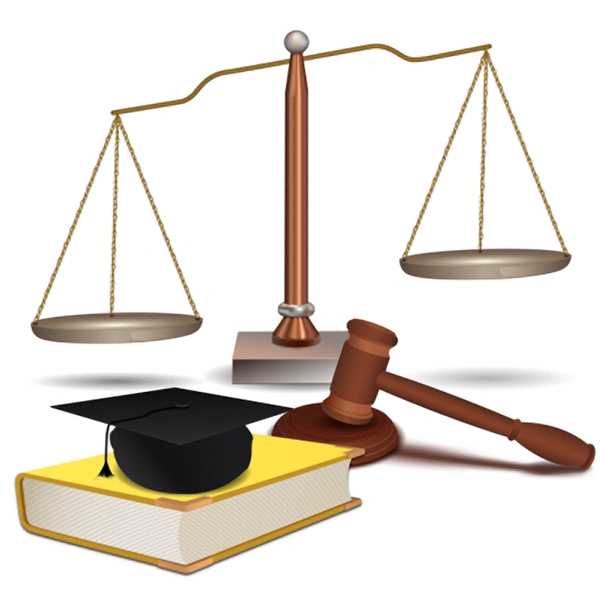 Халықаралық сот құзіреттілігі
Халықаралық сот құзіреттілігін анықтауда негізгі үш жүйені қарастырады:
1)Латын жүйесі.1804 жылы Наполеон Кодексінде көрінісін тапты.Қолданатын елдер: Бельгия,Италия,Алжир т.б.)
2)1877 жылы азаматтық істер туралы германдық Жарғы.(Ресей,Австрия,Жапония т.б.)
3)Англо-американдық жүйе (common law)
Франция құқығы бойынша соттылықты анықтау
Франция құқығы бойынша шетелдіктер қатысатын азаматтық істерді қарастыруда тараптардың азаматтық қағидасы қолданылады- forum nationalis.Осы қағида Францияның Азаматтық Кодексінің 14 және 15 баптарында көрсетілді.Яғни,олар тараптардың біреуі Франция азаматы болған жағдайда ғана,франция соттары істі қарастырады.
Германия құқығы бойынша халықаралық соттылықты анықтау
Германияда халықаралық соттылықты анықтау 1877 жылғы азаматтық процесс туралы Жарғыда бекітілген.Соттылықты анықтау тараптардың тұрғылықты жерімен немесе орналасқан орнымен анықталады.
Ұлыбритания құқығы бойынша халықаралық соттылықты анықтау
1984 жылғы Графттықтардың соттары туралы,1998 жылғы Азаматтық сот ісін жүргізу бойынша ережелер,1981 жылғы Жоғары сот туралы Заң.
Осы заңдар бойынша ең бастысы-ағылшын соты кез-келген істі қарай алады,егер талапкер жауапкерге сотқа келу туралы бұйрықты,екіншісі Англияда болған кезде беріп үлгерсе.
Forum non conveniens - ыңғайсыз сот
Есеп
Шетел елшілігі Қазақстан арбитраждық  сотына, Қазақстандық кәсіпорынмен жасалған мердiгерлiк шарты бойынша талап арызбен шағымданады. Қазақстандық кәсіпорын қарсы талап арызбен шағымданады. Бірақ елшілік өзінің халықаралық иммунитетіне сілтеп, сот қарсы арызды қанағаттандырудан бас тартады. Алайда, кассациялық сот бұл шешімнің күшін жояды, себебі елшіліктің Қазақстандық сотқа коммерциялық арызбен шағымдану, осы келісім-шарт бойынша иммунитеттен бас тартуды куәландырады. Бірінші сатыдағы сот мәнi бойынша қарсы арызды қарастыруы мүмкін.
Ресми шетелдік өкілдіктері орналасқан мемлекеттің соттарының юрисдикциясынан шет мемлекеттер иммунитетке ие болады ма?
Қандай белгілері бойынша осы агенттіктер сот иммунитетімен оларды қамтамасыз ету үшін талап етуі мүмкін? Халықаралық жария құқықта ресми бекітілген бе? Қазақстан заңнамасымен ше?
Елшіліктің коммерциялық талаппен щағымдануы иммунитеттен автоматты түрде бас тартуға жата ма?
Қай соттың (бірінші сатыдағы немесе кассациялық соттың) шешімі  дұрыс болып табылады?
Глоссарий
1. Азаматтық іс жүргізудің құқық қабілеттілігі — бұл іс жүргізу құқықтары мен іс жүргізу міндеттеріне ие болу қабілеттілігі.
2. Жауапкер— өздеріне қуыным талабы қойылған азаматтар немесе заңды тұлғалар.
3. Талапкер — өз мүддесін немесе мүддесі көзделіп талап қойылған азамат немесе заңды тұлға.
4. Конвенция - лат. Conventio - келісім) кез келген саладағы адамдардың мінез-құлқының және іс-әрекетінің, оның ішінде, жаһандық мәселелерді шешу барысында келісім бойынша қабылданған ережелер мен қағидалар;
5. Шет ел азаматтары — мемлекеттің азаматтары болып табылмайтын, өзінің мемлекеттің азаматтығына жататынын дәлелдейтін айғақтары жоқ адамдар
6. Дипломатиялық өкілдік - халықаралық қатынаста өкілдік шетелдік ұйымдарды немесе олардың субъектілерін білдіреді
7. Халықаралық Келісімшарт – мемлекеттер немесе халықаралық құқықтың өзге де субъектілері арасында олардың саяси, экономикалық немесе өзге де қатынастарындағы өзара құқықтары мен міндеттерін белгілейтін келісім
8. Сот – сот төрелігін жүзеге асыру, құқық бұзушыларға мәжбүрлеу шараларын қолдану жолдарымен қоғамның және азаматтардың құқықтары мен заңды мүдделерін заңсыз қол сұғушылықтан қорғайтын мемлекеттік орган.
Пайдаланылған әдебиеттер:
1.Халықаралық жеке құқық, Г.К. Дмитриева
2.Халықаралық жеке құқық, М.М. Богуславский
3.Уикипедия Ашық энциклопедиясы